STUDY GUIDE
CARDIOVASCULAR  SYSTEM II
MODULE
THIRD YEAR MBBS
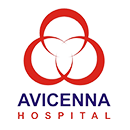 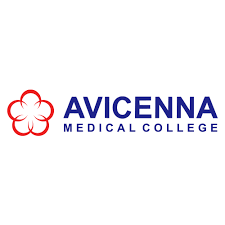 3RD YEAR MBBS,  CVS II MODULE
AVICENNA MEDICAL COLLEGE
STUDY GUIDE FOR CARDIOVASCULAR SYSTEM II MODULE
Page | 2
3RD YEAR MBBS,  CVS II MODULE
AVICENNA MEDICAL COLLEGE
Module name: CVS II

Year: Three	Duration: 4 weeks 
Timetable hours: Lectures, Case-Based Integrated Learning (CBIL), Clinical Rotations, learning  experience in LNH outreach centers, Laboratory, Practical, Demonstrations, Skills, Self-Study

Credit hours: 3 credit hours in theory and 1.5 credit hours in practical

MODULE INTEGRATED COMMITTEE
DEPARTMENTS’& RESOURCE PERSONS’ FACILITATING LEARNING
Page | 3
3RD YEAR MBBS, CVS II MODULE
AVICENNA MEDICAL COLLEGE
INTRODUCTION

WHAT IS A STUDY GUIDE?

It is an aid to:

Inform students how student learning program of the semester-wise module has been  organized
Help students organize and manage their studies throughout the module
Guide students on assessment methods, rules and regulations

THE STUDY GUIDE:
Communicates information on organization and management of the module.  This will help the student to contact the right person in case of any difficulty.
Defines the objectives which are expected to be achieved at the end of the module.
Identifies the learning strategies such as lectures, small group teachings, clinical skills,  demonstration, tutorial and case based learning that will be implemented to achieve the  module objectives.
Provides a list of learning resources such as books, computer assisted learning programs,  web- links, journals, for students to consult in order to maximize their learning.
Highlights information on the contribution of continuous and semester examinations on the  student’s overall performance.
Includes information on the assessment methods that will be held to determine every student’s  achievement of objectives.
Focuses on information pertaining to examination policy, rules and regulations.

CURRICULUM FRAMEWORK
Students will experience integrated curriculum similar to previous modules of all 4 semesters.
INTEGRATED CURRICULUM comprises of system-based modules such as Infectious Diseases,  Hematology, Respiratory system-II and CVS-II which links basic science knowledge to clinical problems.  Integrated teaching means that subjects are presented as a meaningful whole. Students will be able to  have better understanding of basic sciences when they repeatedly learn in relation to clinical examples.  LEARNING EXPERIENCES: Case based Integrated discussions, skills acquisition in skills lab. computer-  based assignments, learning experiences in clinics, wards, and outreach centers
Page | 4
3RD YEAR MBBS, CVS II MODULE
AVICENNA MEDICAL COLLEGE
LEARNING METHODOLOGIES

The following teaching / learning methods are used to promote better understanding:

Interactive Lectures
Small Group Discussion
Case- Based Integrated Learning (CBIL)
Clinical Experiences
Clinical Rotations
Experience in LNH outreach centers
Practicals
Skills session
Self-Directed Study
INTERACTIVE LECTURES: In large group, the lecturer introduces a topic or common clinical conditions and  explains the underlying phenomena through questions, pictures, videos of patients’ interviews,  exercises, etc. Students are actively involved in the learning process.
Page | 5
3RD YEAR MBBS, CVS II MODULE
AVICENNA MEDICAL COLLEGE
SMALL GROUP SESSION: This format helps students to clarify concepts, acquire skills or desired  attitudes. Sessions are structured with the help of specific exercises such as patient case, interviews or  discussion topics. Students exchange opinions and apply knowledge gained from lectures, tutorials and  self study. The facilitator role is to ask probing questions, summarize, or rephrase to help clarify concepts.

CASE- BASED INTEGRATED LEARNING (CBIL): A small group discussion format where learning is focused  around a series of questions based on a clinical scenario. Students’ discuss and answer the questions  applying relevant knowledge gained previously in clinical and basic health sciences during the module and  construct new knowledge. The CBIL will be provided by the concern department.

CLINICAL LEARNING EXPERIENCES: In small groups, students observe patients with signs and symptoms  in hospital wards, clinics and outreach centers. This helps students to relate knowledge of basic and  clinical sciences of the module and prepare for future practice.
CLINICAL ROTATIONS: In small groups, students rotate in different wards like Medicine, Pediatrics,  Surgery, Obs & Gyne, ENT, Eye, Family Medicine clinics, outreach centers & Community Medicine  experiences. Here students observe patients, take histories and perform supervised clinical  examinations in outpatient and inpatient settings. They also get an opportunity to observe medical  personnel working as a team. These rotations help students relate basic medical and clinical  knowledge in diverse clinical areas.
EXPERIENCE IN LNH OUTREACH CENTERS: Learning at outreach centers of LNH have been organized  and incorporated as part of training of third year medicinal students. The objective of these visits is  to provide clinical training experiences for students in primary care settings.

PRACTICAL: Basic science practicals related to pharmacology, microbiology, pathology, forensic medicine,  and community medicine have been schedule for student learning.

SKILLS SESSION: Skills relevant to respective module are observed and practiced where applicable in  skills laboratory.
SELF-DIRECTED STUDY: Students’ assume responsibilities of their own learning through individual study,  sharing and discussing with peers, seeking information from Learning Resource Center, teachers and  resource persons within and outside the college. Students can utilize the time within the college  scheduled hours of self-study.
Page | 6
3RD YEAR MBBS, CVS II MODULE
AVICENNA MEDICAL COLLEGE
SEMESTER 5 MODULE 4 : CVS II
INTRODUCTION
Cardiovascular module(I) in Semester 2 covered basic medical sciences concepts for understanding the causes  and treatment of diseases.

CVS (II) will now focus on common clinical presentations along with treatment options, relevant investigations  and prevention. Students will have opportunities to relate their knowledge on the diseases such as congenital  heart diseases, hyperlipidemia, hypertension, diseases of vessel wall, ischemic heart diseases, valvular heart  diseases, arrhythmias, cardiac failure and infections. Sessions on preventive medicine and healthy life style  will have significant importance. Students will be engaged in CVS history taking and physical examination both  in adults and children to enhance the clinical examination skills of the students. The module will enable  students to relate their theoretical learning through case-based learning, interactive lectures, patient,  simulated-based experiences and video-based learning.

Forensic Medicine, family medicine clinics and research will run parallel with the module.
http://www.heart.org/HEARTORG/Conditions/HighBloodPressure/LearnHowHBPHarmsYourHealth/Health-Threats-From-High-Blood-
Pressure_UCM_002051_Article.jsp#.WmwFXZKGPIU
Page | 7
3RD YEAR MBBS, CVS II MODULE
AVICENNA MEDICAL COLLEGE
COURSE OBJECTIVES AND STRATEGIES
At the end of the module the students will be able to:
Page | 8
3RD YEAR MBBS, CVS II MODULE
AVICENNA MEDICAL COLLEGE
Page | 9
3RD YEAR MBBS, CVS II MODULE
AVICENNA MEDICAL COLLEGE
Page | 10
3RD YEAR MBBS, CVS II MODULE
AVICENNA MEDICAL COLLEGE
Page | 11
LIAQUAT NATIONAL MEDICAL COLLEGE	3RD
YEAR MBBS, SEMES
TER 5 CVS II MODULE
Page | 12
3RD YEAR MBBS, CVS II MODULE
AVICENNA MEDICAL COLLEGE
Apart from attending daily scheduled sessions, students  should engage in self-study to ensure that all the objectives  are covered
Page | 13
3RD YEAR MBBS, CVS II MODULE
AVICENNA MEDICAL COLLEGE
LEARNING RESOURCES
Page | 14
3RD YEAR MBBS, CVS II MODULE
AVICENNA MEDICAL COLLEGE
ADDITIONAL LEARNING RESOURCES
Page | 15
3RD YEAR MBBS, CVS II MODULE
AVICENNA MEDICAL COLLEGE
ASSESSMENT METHODS:

Best Choice Questions (BCQs) also known as MCQs (Multiple Choice Questions)
Objective Structured Practical/Clinical Examination OSPE or OSCE

BCQs:

A BCQ has a statement or clinical scenario of four options (likely answers).
Correct answer carries one mark, and incorrect ‘zero mark’. There is NO negative marking.
Students mark their responses on specified computer-based sheet designed for  AVMC

OSCE:

All students rotate through the same series of stations in the same allocated time.
At each station, a brief written statement includes the task. Student completes the given task at one given  station in a specified time.
Stations are observed, unobserved, interactive or rest stations.
In unobserved stations, flowcharts, models, slide identification, lab reports, case scenarios may be used to  cover knowledge component of the content.
Observed station: Performance of skills /procedures is observed by assessor
Interactive: Examiner/s ask questions related to the task within the time allocated.
In Rest station, students in the given time not given any specific task but wait to move to the following  station.


Internal Evaluation

Students will be assessed comprehensively through multiple methods.
20%marksofinternalevaluationwillbeaddedintheoryofsemesterexam.That20%may include class tests,
assignment, journals, and the modular exam which will all have specific marks allocation.
Page | 16
3RD YEAR MBBS, SEMESTER 5 CVS II MODULE
AVICENNA MEDICAL COLLEGE
Formative Assessment

Individual department may hold quiz or short answer questions to help students assess their own learning. The marks  obtained are not included in the internal evaluation
For UHS Examination Policy, please consult UHS website!
MODULAR EXAMINATION RULES &REGULATIONS (LNH&MC)

Student must report to examination hall/venue, 30minutes before the exam.
Exam will begin sharp at the given time.
No student will be allowed to enter the examination hall after 15 minutes of scheduled examination time.
Students must sit according to their roll numbers mentioned on the seats.
Cell phones are strictly not allowed in examination hall.
If any student is found with cell phone in any mode (silent, switched off or on) he/she will not be allowed to  continue their exam.
No students will be allowed to sit in exam without University Admit Card, AVMC College ID Card and Lab Coat  Student must bring the following stationary items for the exam: Pen, Pencil, Eraser, and sharpener.
In discipline in the exam hall/venue is not acceptable. Students must not possess any written material or  communicate with their fellow students.
More than75% attendance is needed to sit  for the modular and UHS  examination
Page | 17